KS3 PSHE Curriculum
25. Keeping safe 
-Gambling
-Knife crime
27. Relationships
-Stress & family relationships
-Family breakdowns
-Resilience
Ready for ks4
26. Wellbeing
-Social media
-Mental health
-Eating disorders
-Resilience
-Positivity and happiness
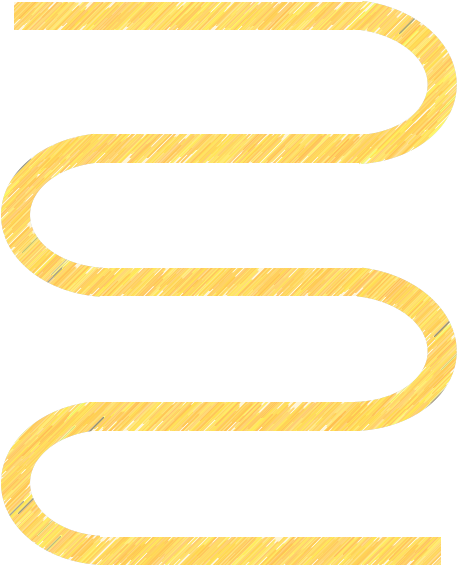 24. Alcohol
-Alcohol use
-Addiction
-Drugs and the community
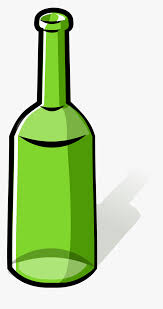 23. Relationships and sex
-Sex and the media
-FGM
-Online relationships
-Contraception and STIs
-Abortion
-Teen Parents
Year 9
21. Citizenship
22. Relationships
-Intimate relationships
-Consent and Bad relationships
-Misogyny
20. Careers
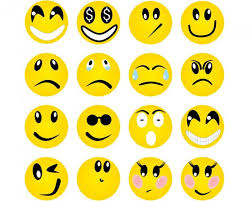 19. Keeping safe
-County lines 
-Gang crime
15. Mental health
-Mental and emotional wellbeing
-Resilience
-Dealing with loss
17.  Sex and Relationships
-Marriage
-Forming positive relationships
-How do I know if I’m ready for sex
14. Mental health and wellbeing
 -Emotional Wellbeing
-Anxiety
-Resilience
-Dealing with Loss
18. Citizenship
16. Citizenship
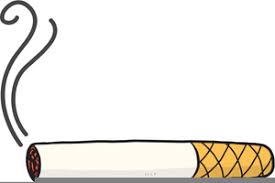 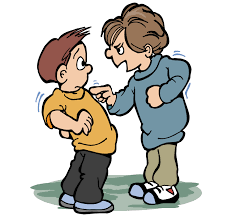 10. Drugs
-The law
-Unhealthy behaviour
-Healthy lifestyles
13. Careers
Year 8
12.Safety
-Road safety
-First Aid 
-Online Safety
9. Healthy lifestyle
-Hygiene
8. Mental health and wellbeing
 -Managing our emotions
11. Healthy lifestyle
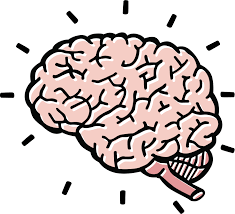 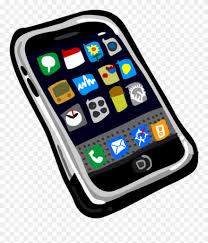 4. Safety
-Inside the home
-Outside the home
-Online safety
-Peer pressure and consent
7. Sex education
-Healthy relationships
 -Puberty
-Periods and the menopause
Year 7
Relationships
-Respect
3. Careers
6. Relationships
-Bullying
-Diversity and equality 
-Healthy relationships
2. Citizenship
5. Smoking and alcohol
-Alcohol- it’s effects on the body
-Smoking
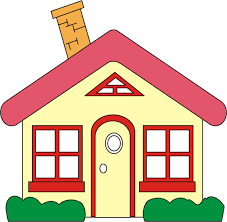 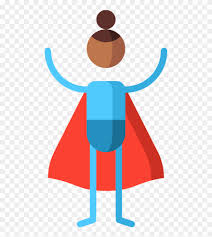